The Seventh Forum on Visualization Science and Art 
Dec. 15, 2023. Taoyuan, Taiwan
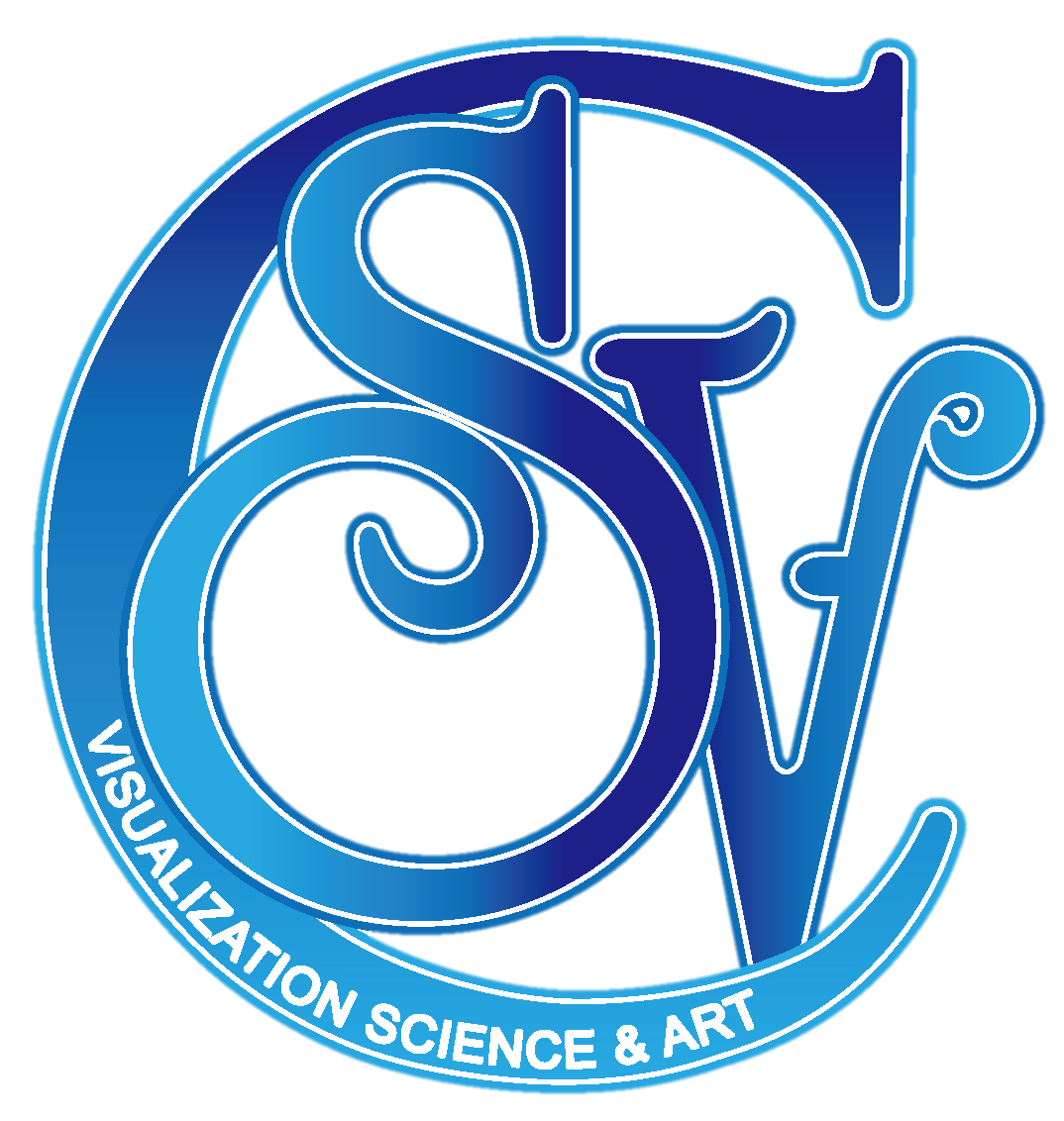 ID: XXXX
Title
Author’s Name, Author’s Name*
Affiliation
*corresponding author E-mail
NSTC Project Name: xxxx (If not funded by NSTC, please delete.)
NSTC Project Number: NSTC xxx-x-xxx-xx (If not funded by NSTC, please delete.)
The format of this template can be adjusted according to your needs.
No rules set for the fonts, figures, and layout for the rest of the poster. 
Please print the poster to A1 size, and bring it to the forum.If you are participating in the student poster competition, the science and art groups should focus on the combination of pictures and texts, and the picture group should focus on the beauty of visualization science and art presented in the pictures (the text is only a supplementary explanation).